Classical Mechanics
Non inertial Reference Systems
1
Up to this point we have been studying the motion caused by particular types of forces.

E.g.
Rectlinear motion.
Oscillations.
Motion in 3-dimensions.

1. These assumed that the motion could be described in
    an inertial reference frame. In many physical situations this is a good approximation.
2
e.g. The rotation of earth on the path of a baseball.
           In others it is not.
           e.g. The rotation of the earth on faucault pendulum.

2. Now we study how to analyze motion in reference frames that are not inertial.
   They could be rotating or accelerating.

Non inertial frame: Accelerating frame.
Inertial frame: Non accelerating frame.
3
Accelerated reference frames(Noninertial frame):
Suppose     is the position of an object in a reference frame(e.g. your car) and     is the position of this reference frame with respect to a truly inertial frame.

The position of the object in the inertial frame is:

We want to analyze the motion of the object in the moving reference frame    .
4
The acceleration of the moving reference frame acts like an additional force;
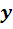 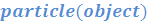 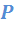 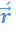 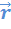 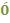 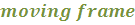 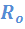 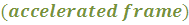 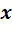 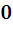 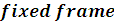 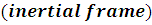 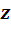 5
Example:  A pendulum in an accelerated reference frame.





Inside the car the forces acting on the object are:
z
T
Tcosθ
θ
Acceleration of car
x
Tsinθ
Dice
mg
6
Inside the car, the equations of motion are:
Inertial or ficticious force
7
Example:  An airplane flies in a path with coordinates.






What is the apparent force on objects in the airplane?
In the airplane,
        objects are influenced by gravity:
8
Objects in the airplane appear to be weightless.
9
Rotating reference frames: (Pure rotations)
Reference frame             is fixed (inertial).
Reference frame                rotates about an axis    with angular velocity ω.
The vector angular velocity is defined:
                  	(angular velocity of the rotating system)
The origins 0 and 0´ coincide :
Axis of rotation
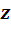 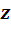 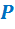 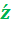 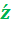 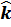 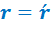 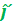 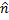 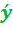 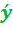 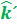 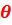 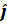 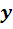 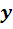 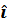 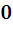 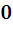 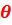 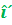 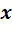 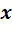 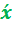 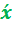 10
A point in space can be described in either coordinate system
Components of the system in the rotating system.
Velocity due to rotation
 of the primed coordinate system.
11
Now we have to work out:
Consider a simple case:
12
Notice that:
: change in the unit vector     due to a small rotation        about the axis of rotation.
13
This is for the specific case               
    but it is true in general.
is perpendicular to both    and   .
The angle       is :
14
So
Simple case:
15
16
17
18
An important result:
are the velocity and position with coordinates expressed 
in the rotating reference frame.
19
What about acceleration?
Transverse accel.
Coriolis accel.
Centripetal accel.
The ficticious force terms are given names:
 is the “transverse” force.
 is the “coriolis” force.

 is the “centripetal” force.
 is the “centrifugal” force.
20
If the non-inertial frame is also accelerating then:
If the rotation system has an angular acceleration
(transverse acceleration)
Centripetal
 acceleration
Acceleration of the moving system
If the particle is moving in the moving system
(coriolis acceleration)
Due to rotation and translation
21
Dynamics of a particle in a rotating coordinate system:

The equations of motion in the rotating coordinate system is:



Or if we want to write                  then:
Inertial force
22
Example:
A wheel of radius b rolls with constant speed Vo .What is the acceleration at any point on the rim relative to the ground?

Non-inertial reference frame rotates with angular velocity                            
                               and the    axis passes through the point in question. 
    So
In the rotating reference frame, this is a constant:
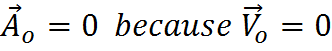 23
0
0
24
So                     is the acceleration in the inertial reference frame. We can work out whatω is..



Thus    is of magnitude       and is always directed toward
 
    the center of the rolling wheel.
25
Example:
A bicycle travels with constant speed around a track of radius ρ. What is the acceleration of the highest point on one of its wheels?
Let Vo denote the speed of the bicycle and b the radius of the wheel.

Acceleration of the moving origin Ao is given by:
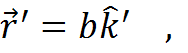 .Wheel rolling on   
  a curved track.
. The ź- axis  
  remains vertical 
  as the wheel turns.
26
Coriolis acceleration is:


Because the angular velocity    is constant
     transverse acceleration           is zero.
The centripetal acceleration is also zero because:


The net acceleration, relative to the ground, of the highest point in the wheel is:
27
Example:
A bug crawls outward with a constant speed v́ along the spoke of a wheel that is rotating with constant angular velocity    about a vertical axis. Find all the apparent forces acting on the bug.


Solution:

Let us choose a coordinate system fixed on the wheel, and let the x́–axis point along the spoke in question.
F
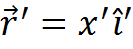 Centrifugal force
28
Coriolis force
for the velocity and acceleration of the bug as described in the rotating system. If we choose the ź–axis to be vertical, then
The various forces are:
Coriolis force.
Transverse force.
Centrifugal force.
Real force(Physical force)exerted on the bug by the spoke
29
Example:
Find how for the bug can crawl before it starts to slip, given the coefficient of static friction      between the bug and the spoke.
Solution:
Because the force of friction     has a maximum value of        mg, slipping starts when:




for the distance the bug can crawl before slipping.
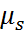 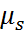 30
Effects of the Earth’s Rotation
Since the angular speed of the earth’s rotation is
    2π radians per day,or about 7.3x10-5   radian per sec ,
   we might expect the effects of such rotation to be relatively small.
31
Static effects (Plumb line):
“Effect of the earth rotation on the particle(plumb bob) 
which is at rest on the surface of the earth”.



    
Choose a coordinate system whose origin is at the bob.
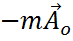 32
Equation of motion:
       

            :  result of physical forces acting on the particle.
There are two forces:
    1-  Tension.
    2- Gravity: force between the particle(bob) and earth.
33
Examples relating to the Earth’s Rotation:
Plumb Line:




Distance from axis of rotation is:

Centripetal acceleration is:

Force of gravity is:
Plumb Line
λ : geocentric latitude of the plumb bob.
34
Local force of gravity:
Inertial force:
Real gravitational force(True force of gravity):
 When we hang a plumb bob , we normally think that 
  the tension balances out the local force of gravity (mg).
The plumb line will always be perpendicular to the earth’s surface. But it does not point to the center of the earth.
                   Apparent acceleration of gravity is:
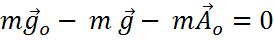 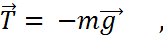 35
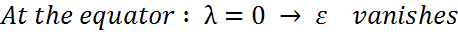 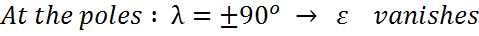 36
If you dug a hole in the direction of the plum bob, you would miss the center of the earth:
37
Dynamic effects: (Motion of a projectile)
The general equation of motion for a projectile near the surface of the earth is:


Where    represents any applied forces other than gravity.

      is directed towards the center of the earth.
The vector                     is always normal to the surface of the earth.
If we ignore air resistance, then
From the static case considered above :
38
Define a system of coordinates like this:
where
39
The                     term will be proportional to ω² which is    10¯⁵ times smaller than the           term.
                         is neglected. So



These equations are not of the separated type , but we can integrate once with respect to  t  to get:
40
Substitute these into              keeping only terms linear in ω, where terms involving         have been ignored.




Now we can integrate:
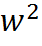 41
And integrate again:
42
Special Case:  A falling object:
      If the particle is dropped from an elevation h:
 At time t=0 , we have 
and we set  
So
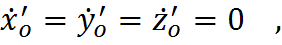 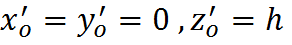 43
44